KHÁM PHÁ KHOA HỌCMÙA HÈ CỦA BÉ
Giáo viên : Nguyễn Vân Anh
 Lớp : MGN B3 ( 4 – 5 tuổi )
   Trường mầm non Long Biên
   Năm học : 2020 - 2021
Nắng có tác dụng gì?
Trang phục của bé trong mùa hè?
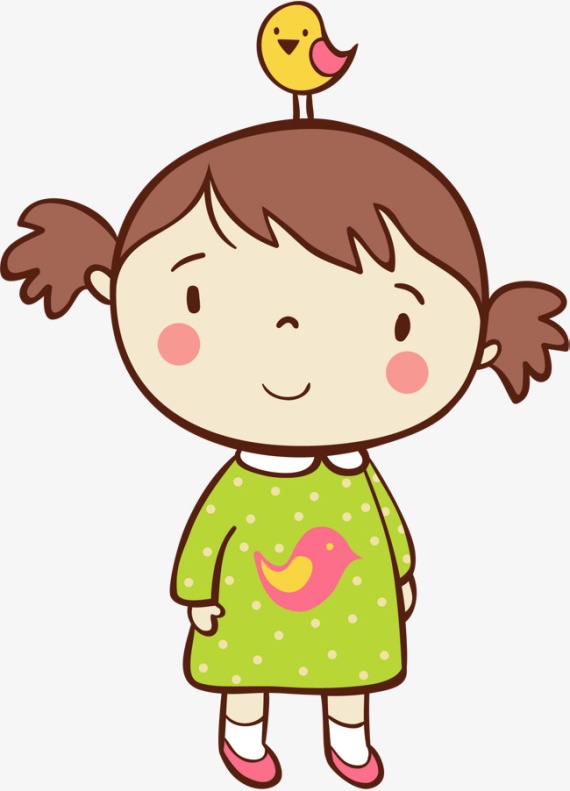 Những hoạt động trong mùa hè?
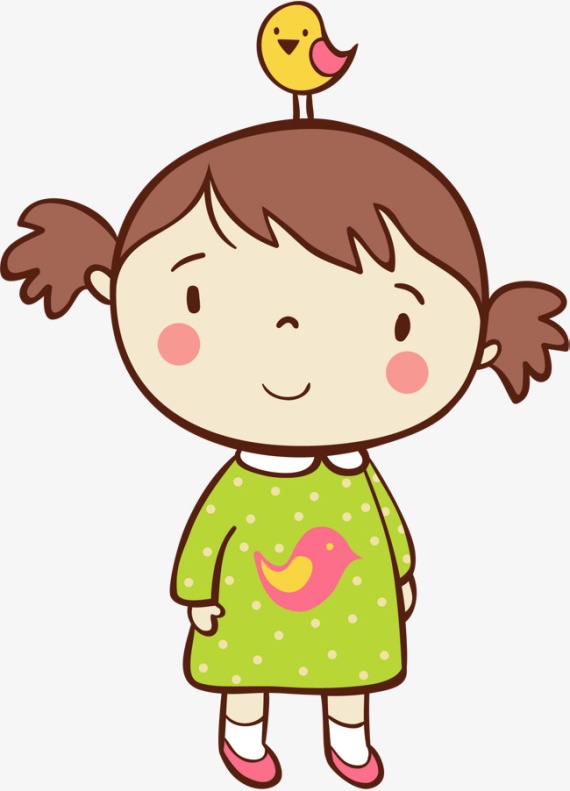